Thinking Green
Alternative Energy
Green Energy
Definition: is the popular name for alternative energy. I t means that the source is Earth Friendly: clean, renewable, and non-threatening to natural or human systems.
Energy Alternatives
Solar Panels
Wind turbines
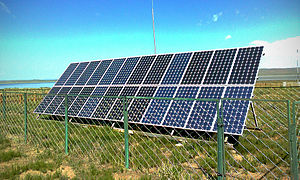 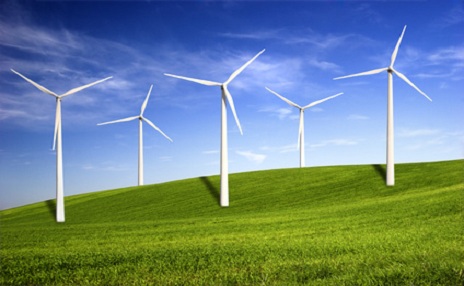 Tidal power
Geothermal
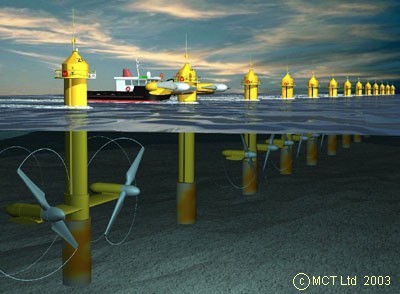 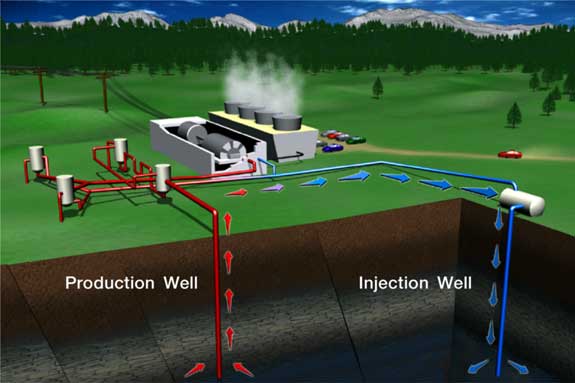 Solar Panels
How do solar panels generate power?
Windmills
How do windmills generate power?
Tidal Power
How does tidal generate power?
Geothermal
How does geothermal generate power?
How does a Hybrid vehicle compare to a traditional car?